English Auxiliary Verbs
English has only two verb tenses: Present Tense and Past Tense.
To make up for this, English has many syntactic constructions, like the Perfect and the Progressive. These don’t use endings – they use Auxiliary Verbs. A lot of them.
Auxiliaries are short (mostly 1 syllable) and unstressed.
They are therefore usually reduced, contracted, or deleted.Especially with pronouns: I’ve, they’re, we’ll, it’s, she’d.And negatives: aren’t, won’t, couldn’t, but *mayn’t
   In surprising ways: shoulda, shouldna, should’ven’t
English Auxiliary Verb 0: Do-Support
There may just be the main verb; no auxiliary verbs at all. 
 He left yesterday. Mary likes cilantro.
But some constructions (negatives, questions) require auxiliaries
*Left he yesterday? 	*Likes Mary cilantro?
*He left not yesterday. 	*Mary likes not cilantro.
  In this case, auxiliary Do, followed by infinitive, is automatic.
 Did he leave yesterday? 	Does Mary like cilantro?
He didn’t leave yesterday.	Mary doesn’t like cilantro.
English Auxiliary Verb Chain
There may be up to 5 verbs in a chain. The first verb has the tense: Present (think, goes) or Past (thought, went). The last verb is the main verb.
  He will be going. She may not have heard. They don’t get along.
The order is: Modal, Perfect have, Progressive be, Passive be.

   She  will   have    been    being    interviewed all day.
                    Infinitive  Past Part  Pres Part    Past Participle
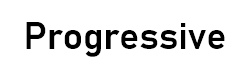 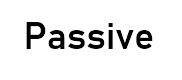 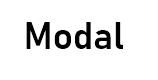 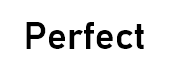 English Auxiliary Verb Chain 1: Modals
The nine Modal auxiliary verbs are followed by an Infinitive



Bill can read German. 	Bill could have learned French.Frank may spend the night. 	His wife might not like that.Mary will be leaving soon. 	Her bags should have been delivered.        She will have been being interviewed all day.
can	may	shall	will	mustcould	might	should	would
English Auxiliary Verb Chain 2: Perfect
The Perfect auxiliary have is followed by a Past Participle
The Perfect Construction has four senses: 
The Universal sense:   I've known Max since 1960.
The Existential sense:   I have read Beloved five times.
The Stative/Resultative sense:  I can't come to your party tonight - I've caught the flu.
The Hot News sense:   Malcolm X has just been assassinated.
English Auxiliary Verb Chain 3: Progressive
The Progressive auxiliary be is followed by a Present Participle
The Progressive Construction refers to an ongoing event; it applies only to Actions, but not to States, though that is a complex matter:
He is running. He’s thinking about it. He’s renting that house. 
*I wasn’t knowing that. *Are you liking it? *He’s owning it.
This restriction on the Progressive makes it a test for semantically  Active predicates: *He is being tall vs He is being honest.
English Auxiliary Verb Chain 4: Passive
The Passive auxiliary be is followed by a Past Participle.
Passive requires a syntactic rule that switches the object to subject,
  so it can only operate in clauses with an object noun phrase.
Like all syntactic rules, it doesn’t change meaning, only context.
Lin corrected the papers. 	The papers were corrected.
Lin corrects the papers daily.	The papers are corrected daily.
I’m correcting the papers.	The papers are being corrected.
I’ve corrected the papers.	The papers have been corrected.